Semantisatieverhaal:
Zijn jullie wel eens in een museum geweest? In een museum zijn veel kunstwerken, dat is iets wat door een kunstenaar gemaakt is, bijvoorbeeld een schilderij of een beeld. In een museum zie je de schilderijen en beelden die klaar zijn. Maar een kunstenaar moet het schilderij natuurlijk eerst maken. De kunstenaar begint met een wit doek en verf. Langzaam begint er dan iets te ontstaan, begint er iets te bestaan. Als het schilderij af is, dan komt het soms in een museum. Maar dan moet je wel echt een goede kunstenaar zijn. Zoals bijvoorbeeld dit schilderij van een trein op de rails. De rail is de ijzeren staaf waar de trein of metro over rijdt. Ik hoorde een tijd geleden een erg verhaal over een museum. Ik hoorde dat er in een museum brand was. Dat is erg hè. Dat al die mooie schilderijen verbranden. Een deel van het museum was toen ingestort, was kapot gegaan en in elkaar gezakt. Het museum was heel stevig, het is goed gebouwd en gaat niet snel kapot. Maar als er een hele erge brand is, kan het toch instorten. De brandweer ging het gebouw snel blussen. Ze maakten de brand uit met bijvoorbeeld water of zand. Toen de brand geblust was, kon je zien wat de schade was, kon je zien wat er kapot was.
Mariët Bolding-KosterGerarda Das
Mandy Routledge
Francis Vrielink
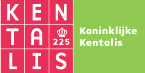 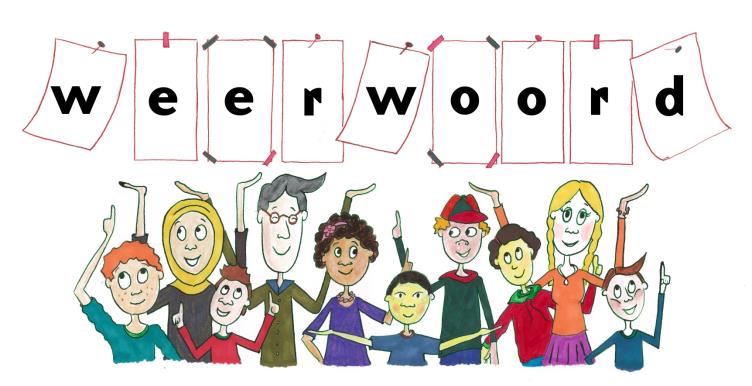 Week 45 – 3 november 2020
Niveau AA
het kunstwerk
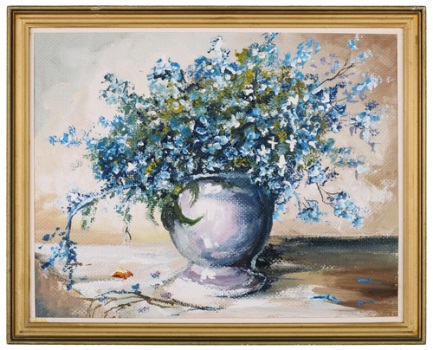 ontstaan
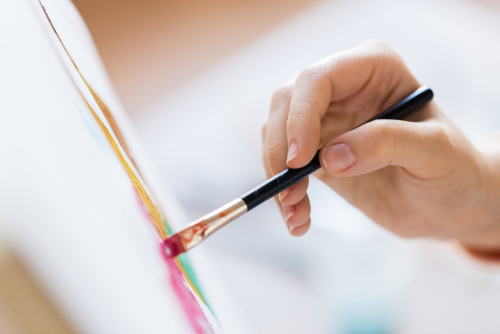 de rail
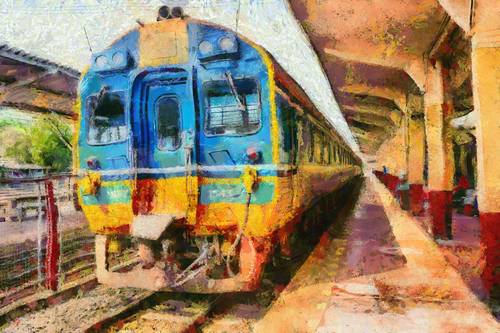 instorten
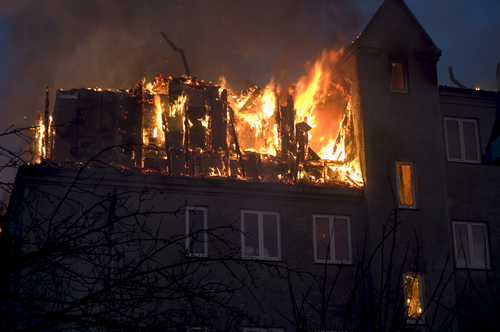 stevig
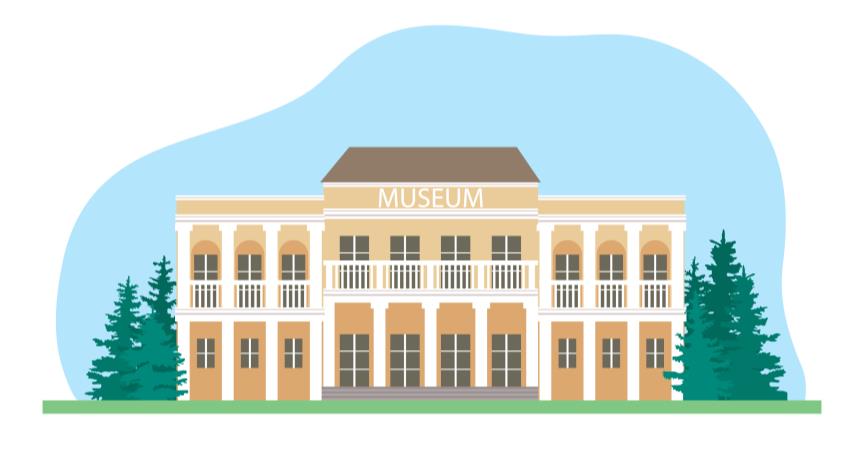 blussen
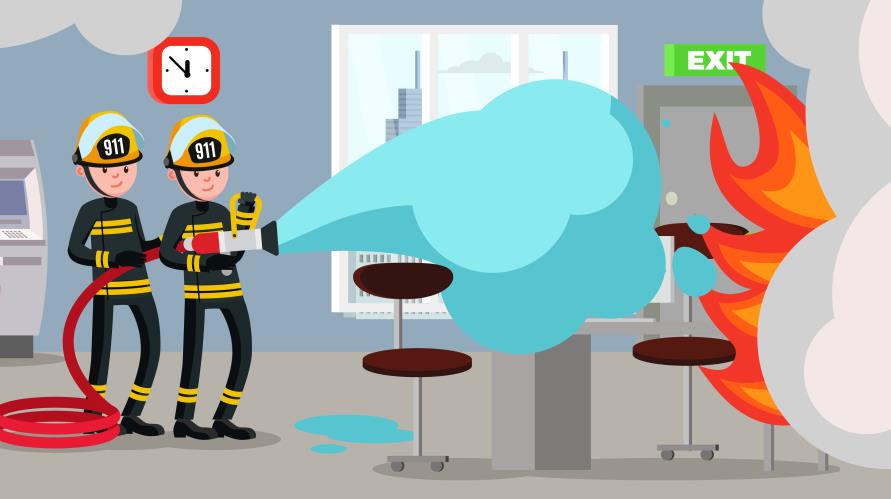 de schade
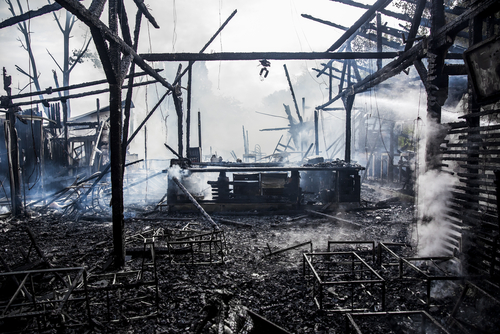 Op de woordmuur:
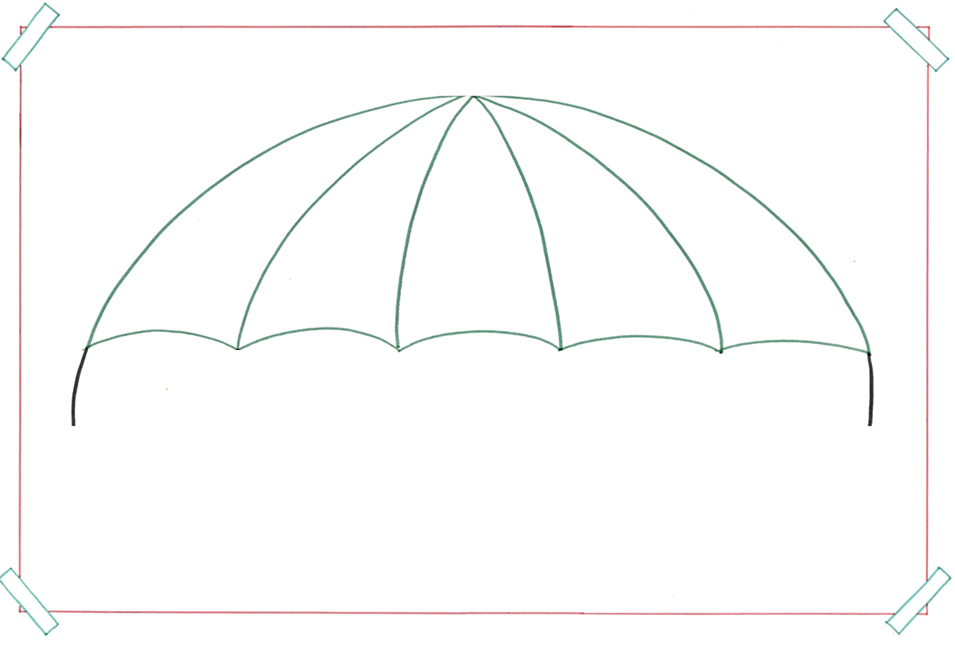 het kunstwerk
= iets dat door een kunstenaar gemaakt is
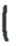 de muurschildering
het schilderij
het beeld
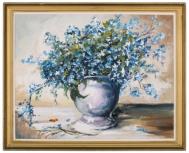 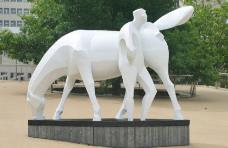 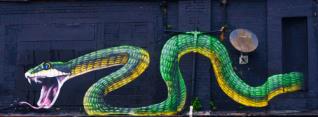 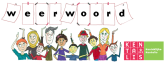 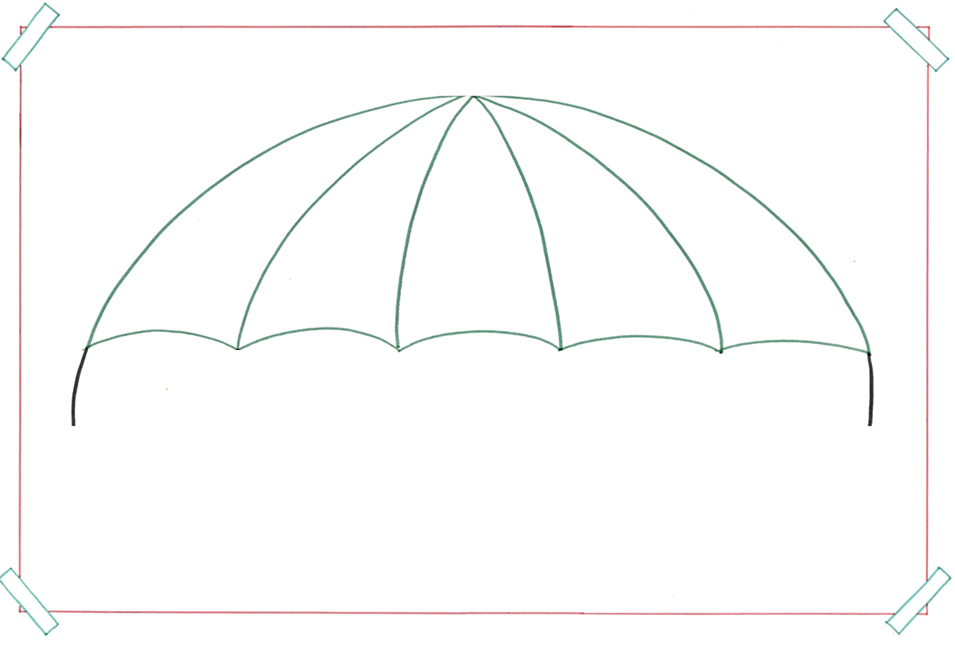 ontstaan
= beginnen te bestaan
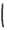 brand ontstaan
schilderij ontstaan
boom ontstaan
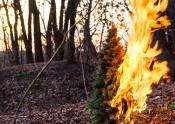 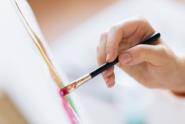 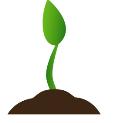 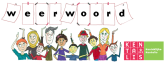 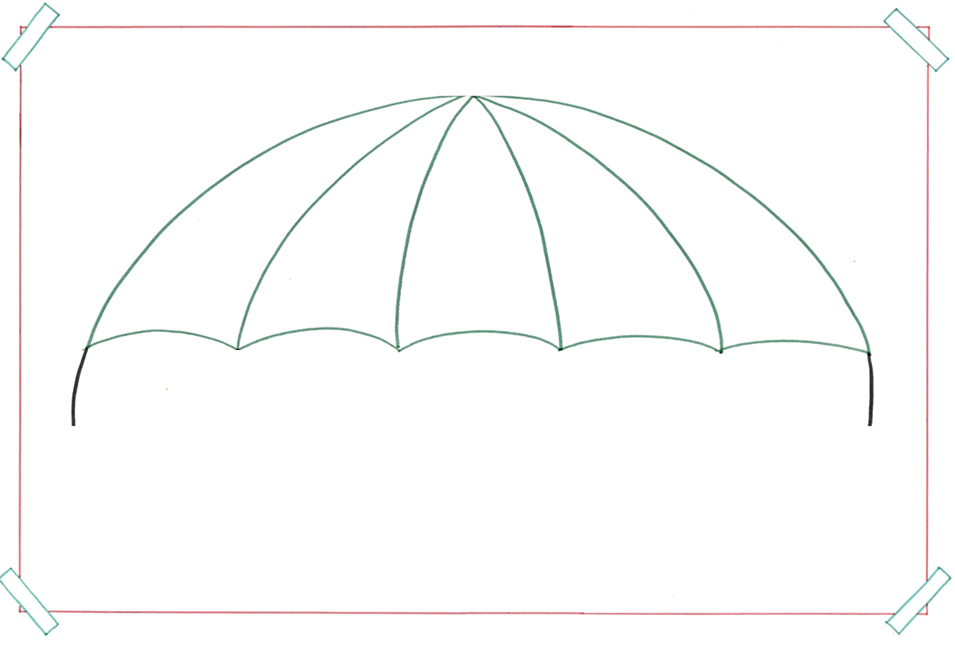 de rail
=de ijzeren staaf waarop de trein of metro rijdt
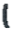 de metrorails
de treinrails
de tramrails
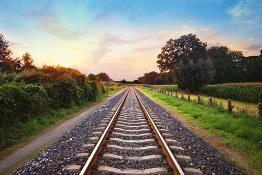 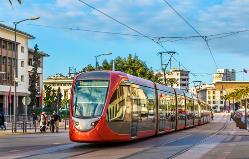 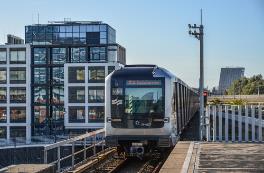 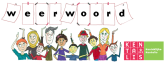 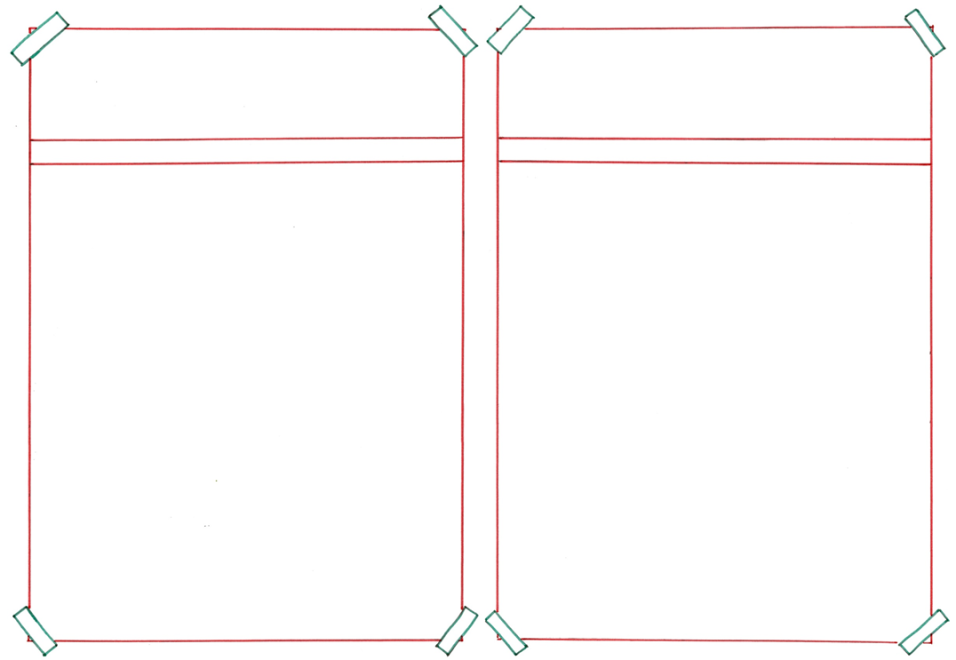 stevig
gammel
= oud en vervallen
 
 
 
 
 
  


Dit gebouw is gammel.
= het is goed gebouwd en gaat niet snel kapot

 
 
 
    
Het museumgebouw was heel stevig.
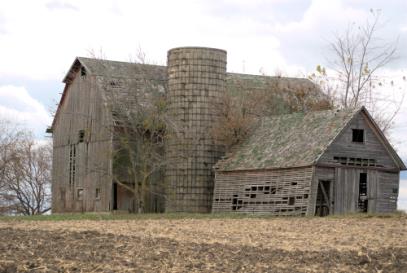 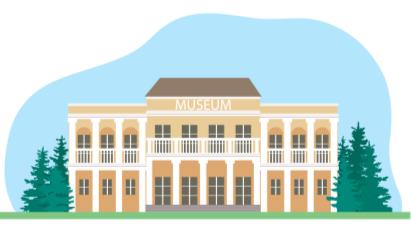 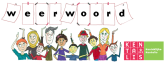 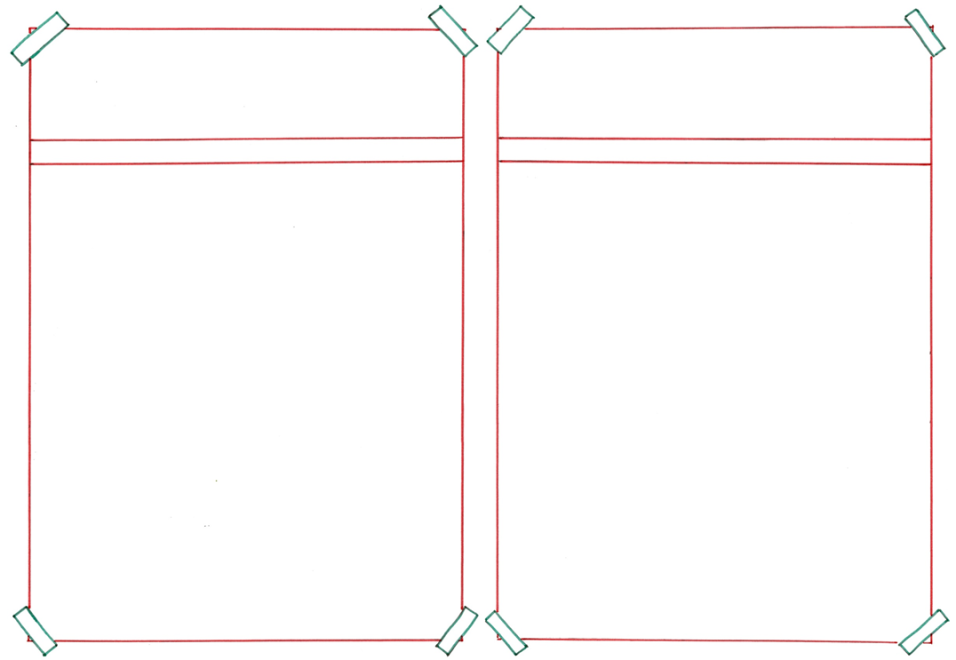 blussen
aansteken
= een brand uitmaken met bijvoorbeeld water of zand 
 
 
  



De brandweermannen zijn de brand aan het blussen.
= in de brand steken

 
 
 
 
 
   
De jongen steekt het hout aan.
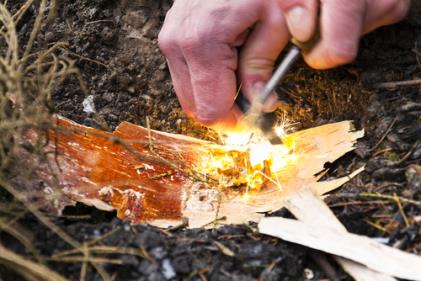 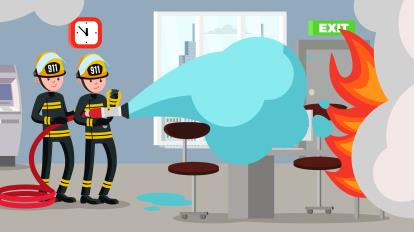 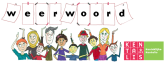 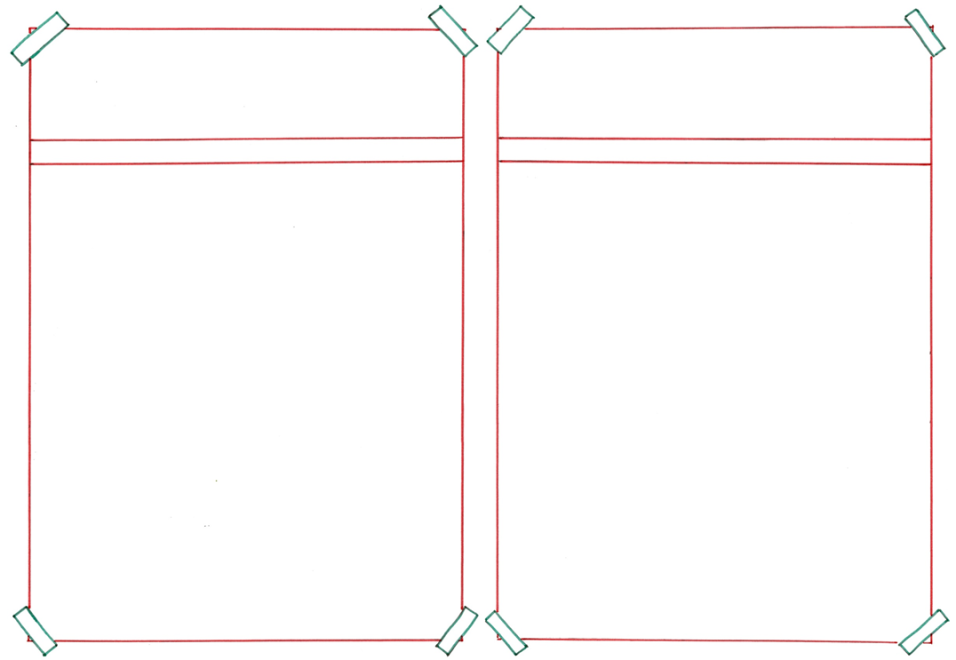 instorten
opbouwen
= maken
 
 
 
 
 
  

Na de brand wordt het museum weer opgebouwd.
= kapotgaan en in elkaar zakken

 
 
 
 
 
Een deel van het museum stort in.
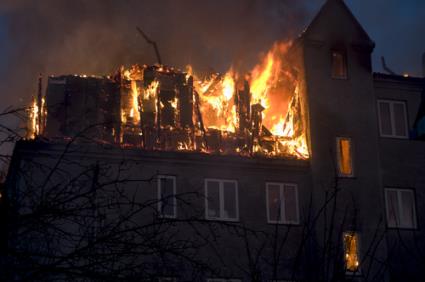 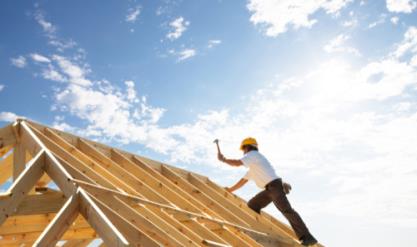 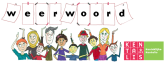 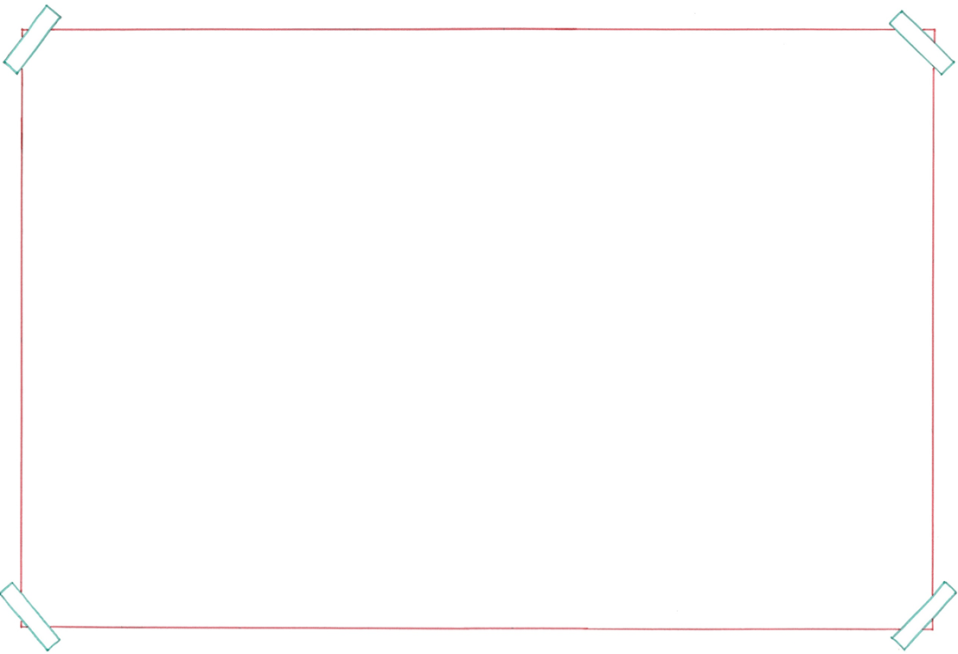 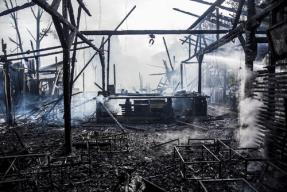 de schade
= iets wat kapot is
de brand
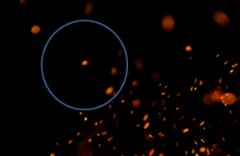 blussen
de vonk
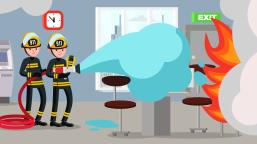 = een brandend deeltje dat ergens vanaf vliegt
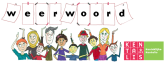